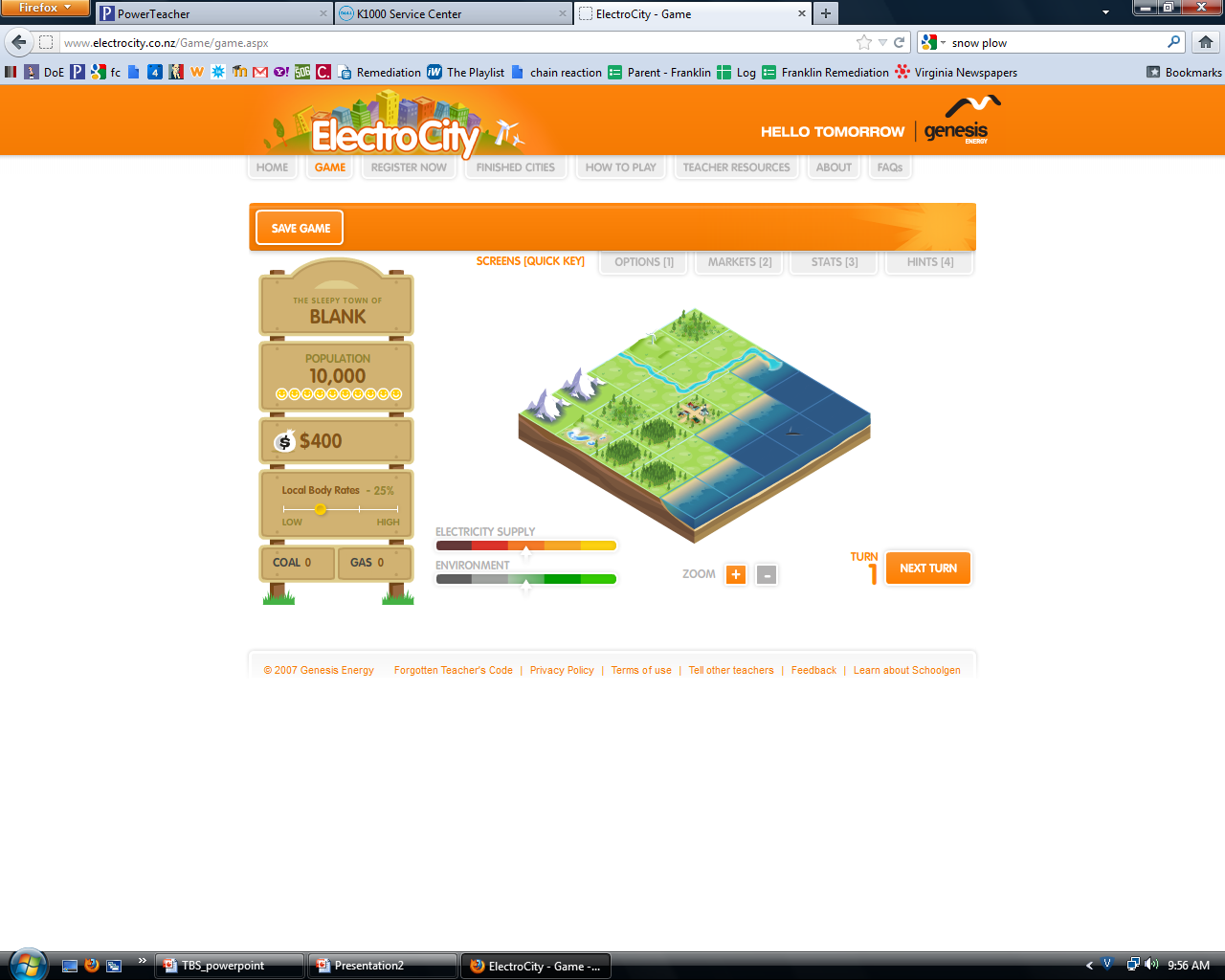 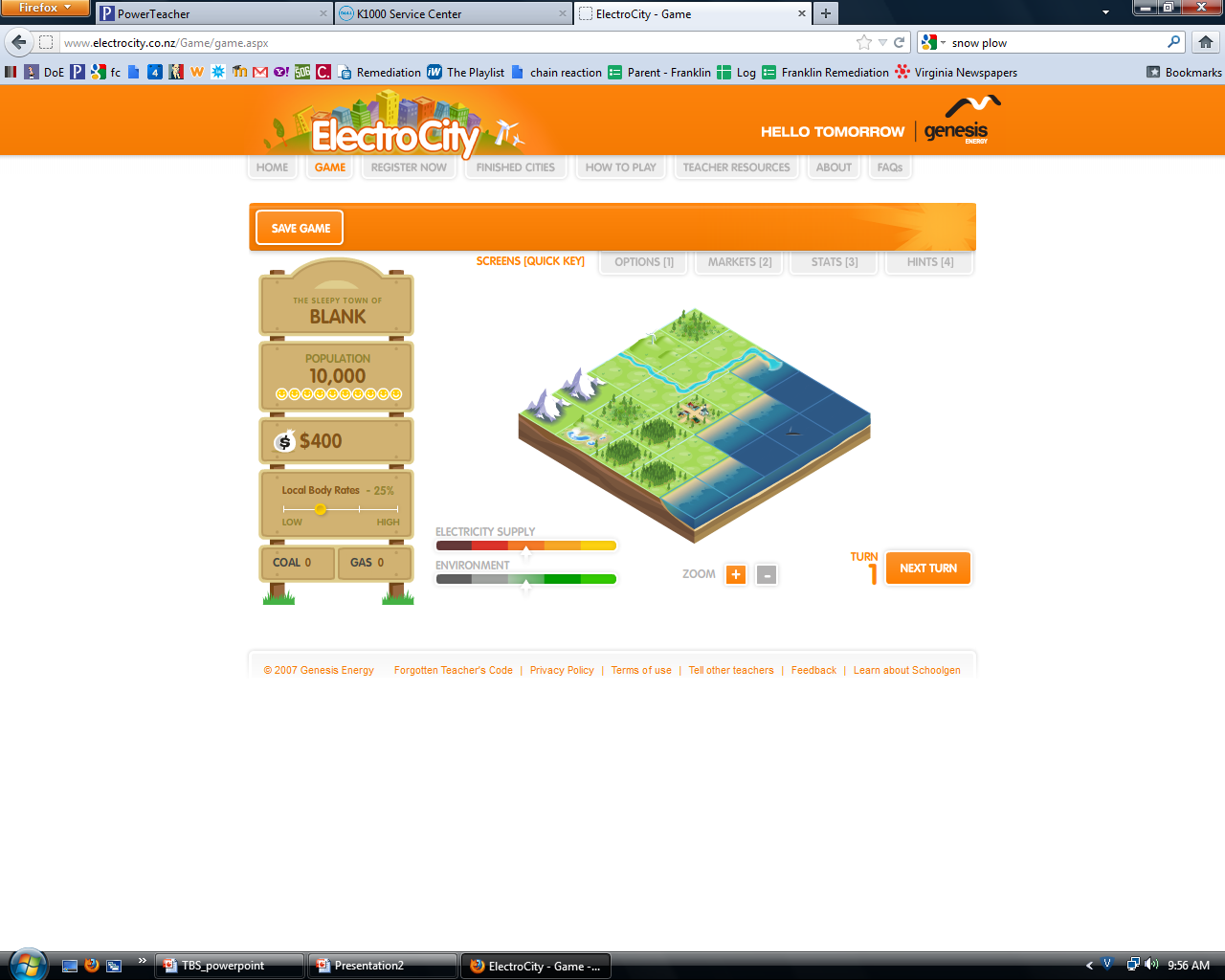 Are the citizens happy?
Population – Big = good
Gov’t money
electricity
environment
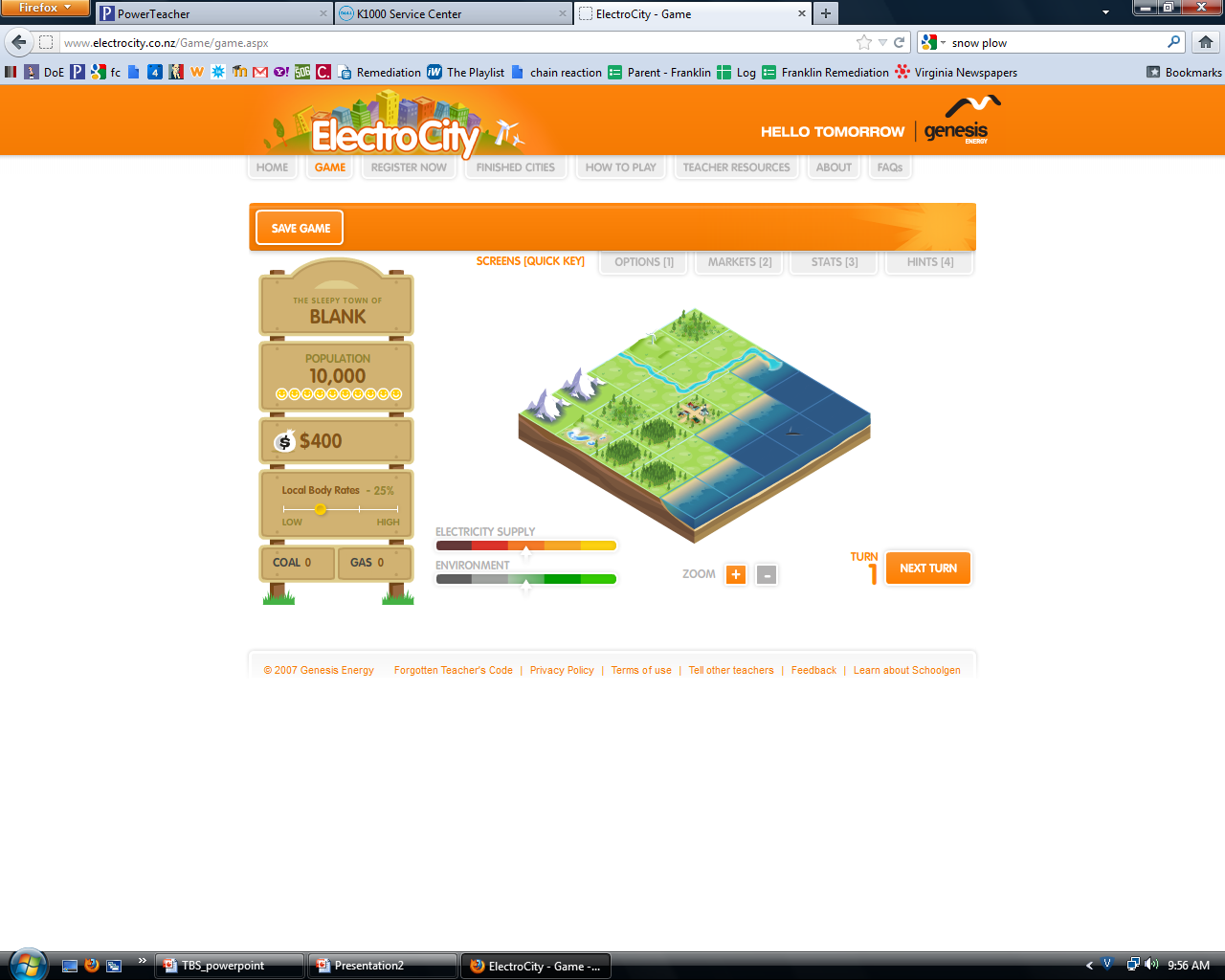 Taxes
-Hi = more $$$, people unhappy
-Lo = less $$$, some people happy
Next turn,  get tax $$$
Mine it = create power
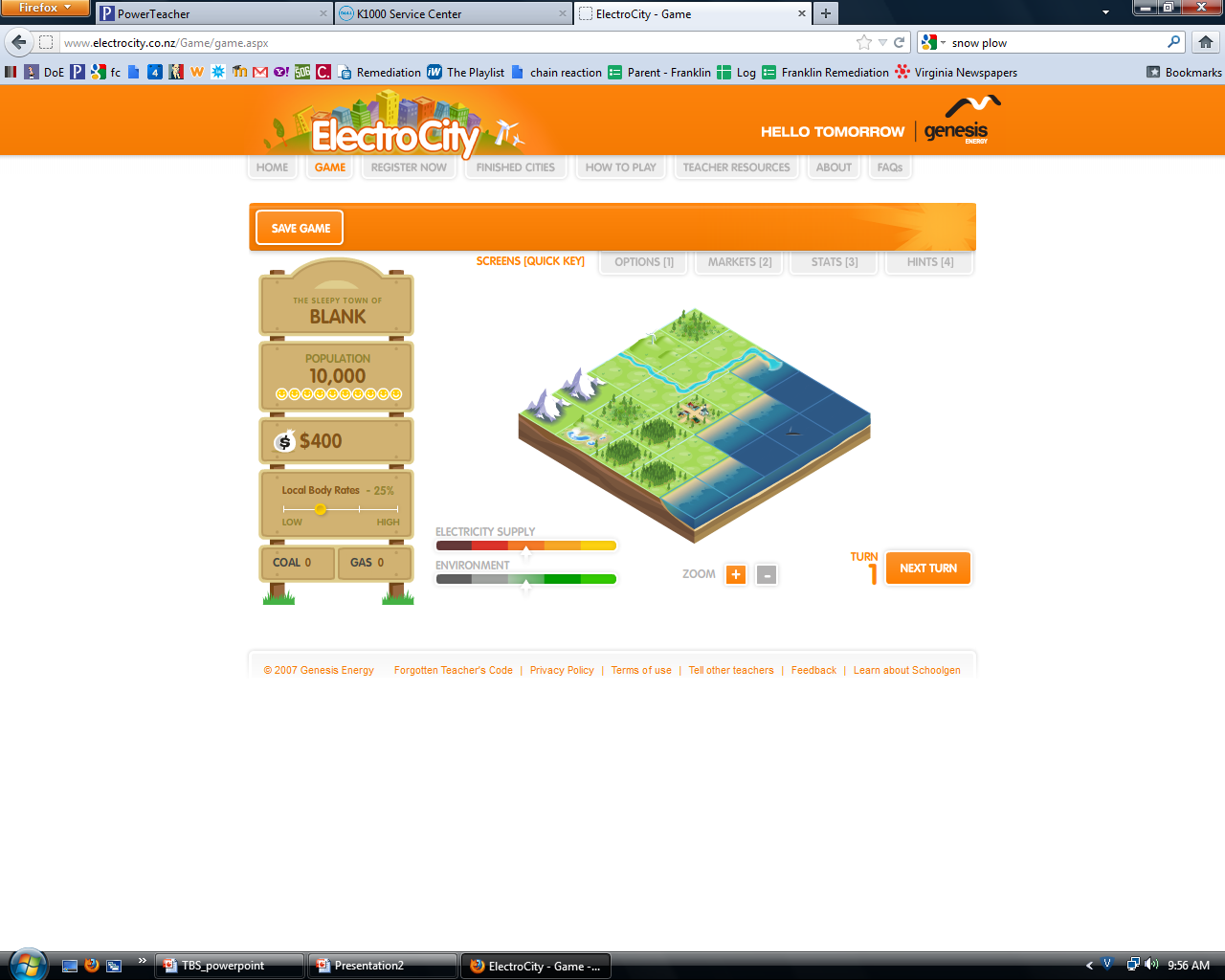 www.electrocity.co.nz
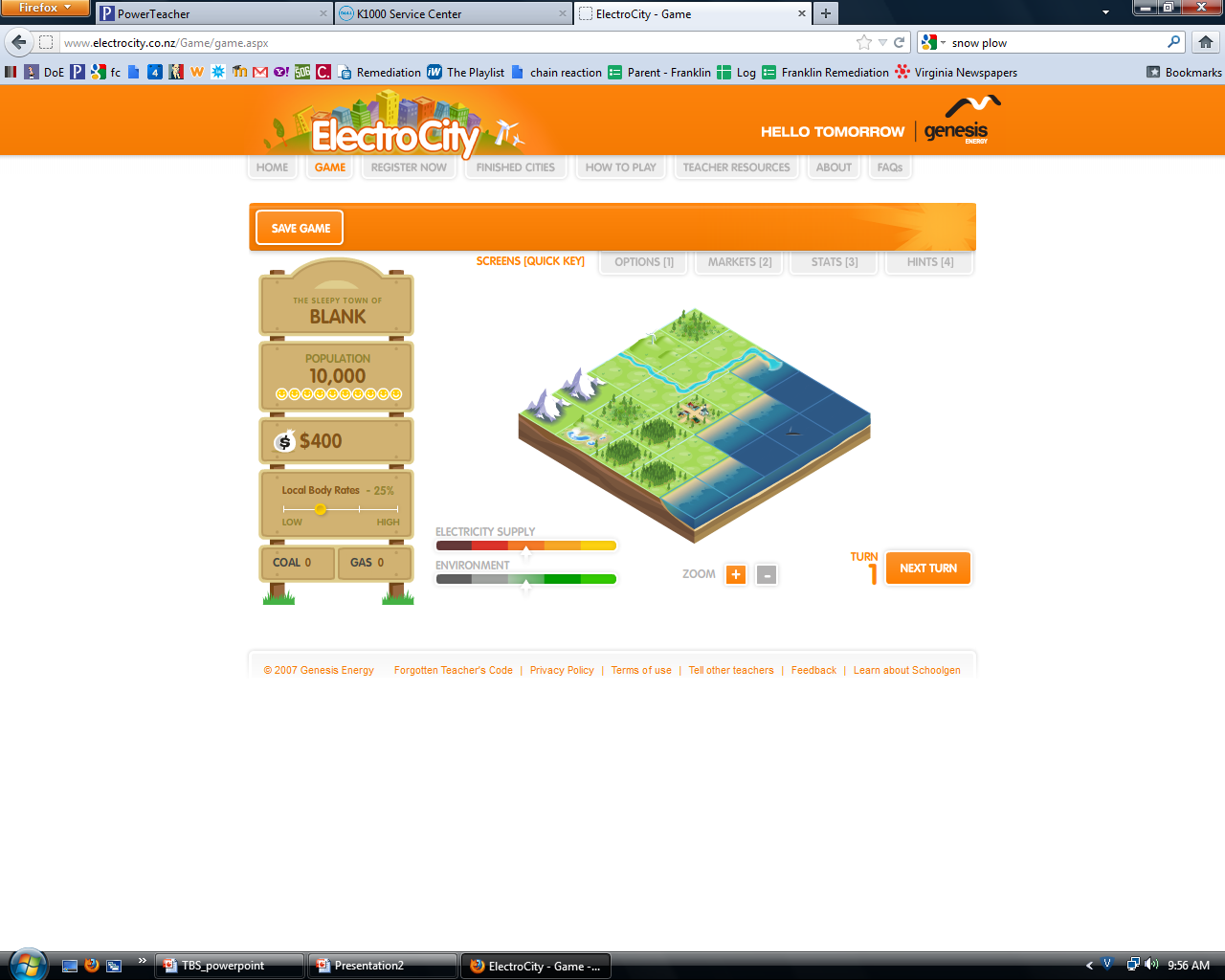